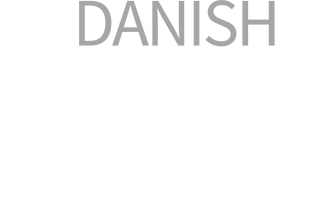 DRC Greece Helpline​
З сумом повідомляємо, що послуги лінії допомоги DRC Greece будуть припинені з 31 травня 2023 року. Прямі дзвінки та доступ до чат-ботів Telegram DRC будуть недоступні після цієї дати. 

Для зручності ви можете звернутися до наступних служб, які надають аналогічні послуги:
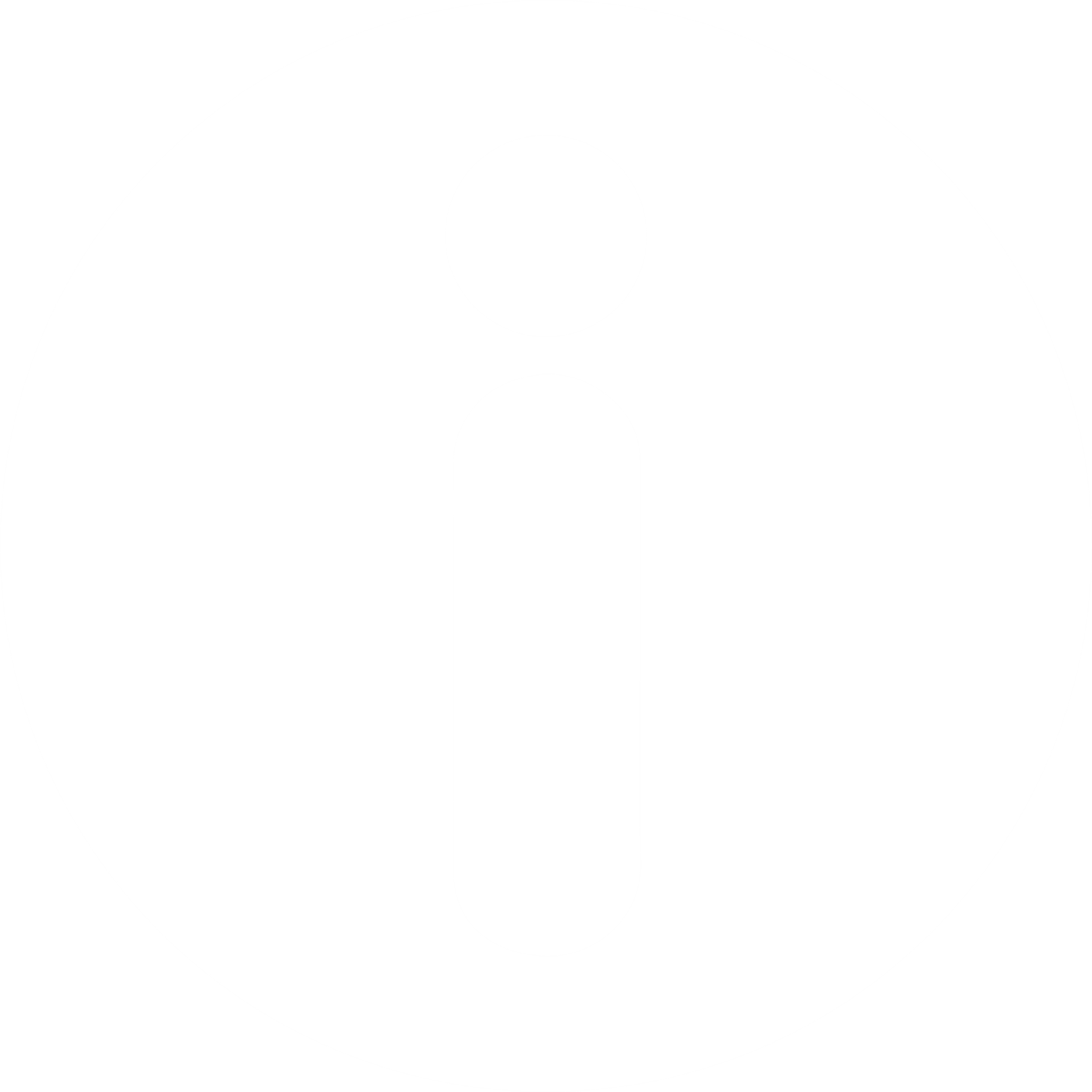 1. Refugee Info Greece  — онлайн-платформа, яка надає актуальну інформацію про права та доступні послуги для біженців та осіб, які шукають притулок у Греції, багатьма мовами, включаючи українську. Ви також можете надіслати свої запитання  на сторінці Refugee Info Facebook Page. 


2. Гаряча лінія Червоного Хреста в Греції: Ви можете зателефонувати за телефонами +302105140440 & +306934724893 (дзвінки по WhatsApp/Viber) з 08:00 до 20:00 з понеділка по п'ятницю.  Підтримка та інформація російською мовою: 
    а. Інформація про ситуацію в Греції (материк та острови), пошуки притулку, види  на проживання, правовий статус та права біженців. 
    б. Інформація та напрямки з таких питань, як продовольча та матеріальна допомога, охорона здоров'я, житло, юридична допомога та економічна підтримка. 
    в. Інформація про державні органи та недержавні організації . 
    д. Телепереклади з недержавними організаціями, державними органами, лікарнями та медичними установами, громадськими послугами тощо.
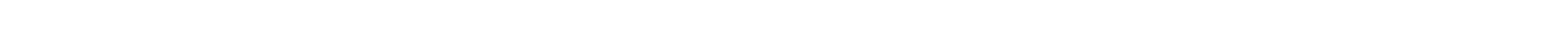